Recyklace nezná hranic!
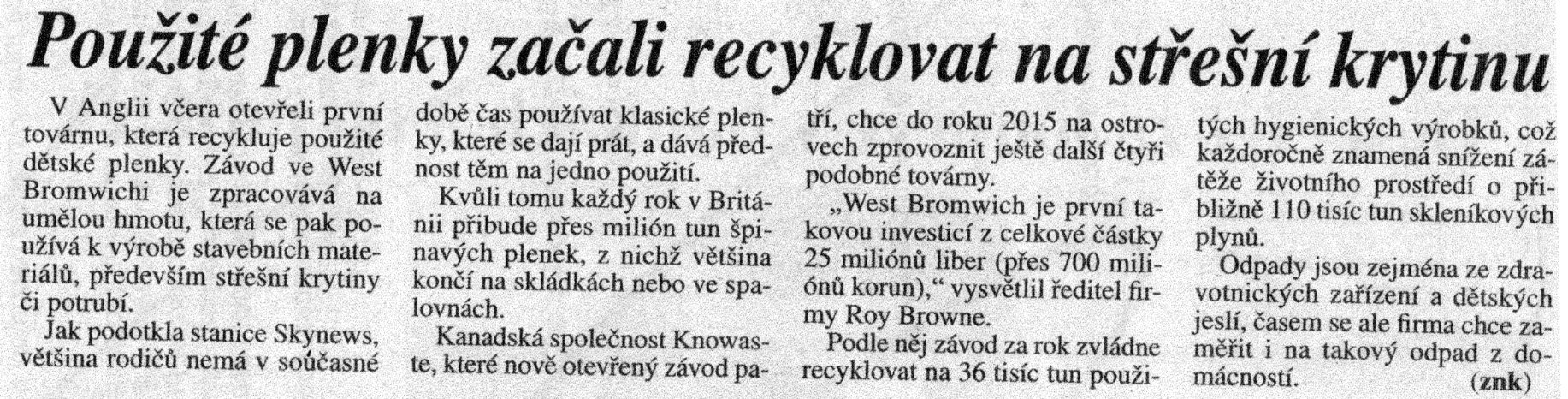 16. 9. 2014
RECYKLACE TERMOPLASTŮ, TERMOSETŮ A PRYŽÍ PŘF MU  1 2014
1
RECYKLACE TERMOPLASTŮ, TERMOSETŮ A PRYŽÍ
RNDr. Ladislav Pospíšil, CSc.
POLYMER INSTITUTE BRNO 
spol. s r.o. 
ladislav.pospisil@polymer.cz
  www.polymer.cz
pospisil@gascontrolplast.cz 
www.gascontrolplast.cz 
UČO:29716
16. 9. 2014
RECYKLACE TERMOPLASTŮ, TERMOSETŮ A PRYŽÍ PŘF MU  1 2014
2
Předmět kurzu je:
Pochopení recyklace a likvidace polymerního odpadu (termoplasty, termosety, vulkanizáty) jako komplexní problematiky zahrnující legislativní, ekonomické a technické požadavky. Probírán je celý proces, počínaje sběrem odpadu a končící využitím s důrazem na minimalizaci skládkování a dopadů na životní prostředí. 
Součástí výuky je minimálně jedna exkurze do recyklační firmy. 
Absolvent by měl získat základ pro práci v recyklační firmě a být schopen si dále samostatně doplňovat znalosti v této oblasti.
16. 9. 2014
RECYKLACE TERMOPLASTŮ, TERMOSETŮ A PRYŽÍ PŘF MU  1 2014
3
Časový plán
16. 9. 2014
RECYKLACE TERMOPLASTŮ, TERMOSETŮ A PRYŽÍ PŘF MU  1 2014
4
Rozdělení lekcí
16. 9. 2014
RECYKLACE TERMOPLASTŮ, TERMOSETŮ A PRYŽÍ PŘF MU  1 2014
5
Systém studia
Přednášky budou vloženy na Intranet
Průběžná práce během celého semestru
Kombinace odborných úloh (4) a překladů z angličtiny (4)(bude součást hodnocení)
Zkouška jen písemná
TERMÍNY zkoušky – dle dohody
16. 9. 2014
RECYKLACE TERMOPLASTŮ, TERMOSETŮ A PRYŽÍ PŘF MU  1 2014
6
E - LEARNING
16. 9. 2014
RECYKLACE TERMOPLASTŮ, TERMOSETŮ A PRYŽÍ PŘF MU  1 2014
7
BiomasaBiomasa je souhrn látek tvořících těla všech organismů, jak rostlin, bakterií, sinic a hub, tak i živočichů. Tímto pojmem často označujeme rostlinnou biomasu využitelnou pro energetické účely. Energie biomasy má svůj prapůvod ve slunečním záření a fotosyntéze, proto se jedná o obnovitelný zdroj energie.Celková hmotnost biomasy je obvykle stanovena vážením, popřípadě též odhadem z objemu nebo délky těla. U čerstvě nalovených organismů je stanovena živá nebo čerstvá biomasa. Přesnější je stanovení biomasy suché (sušiny) a sušiny bez popelovin. Energetická hodnota biomasy je stanovena buď spálením v joulometru, nebo na základě podílu proteinů, cukrů a tuků.
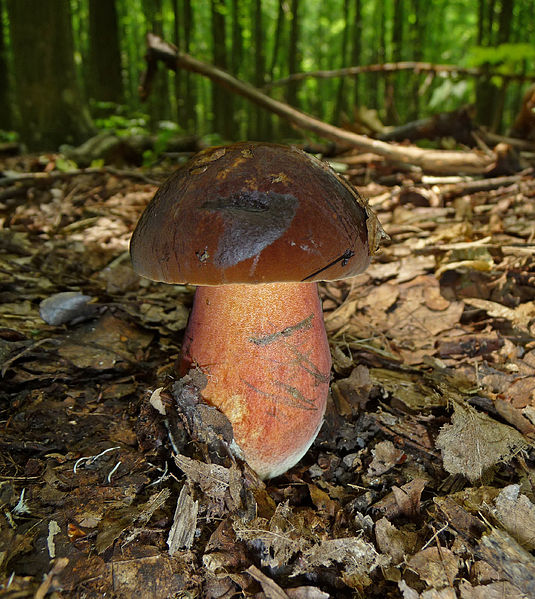 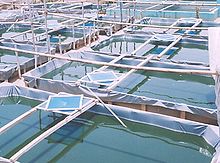 16. 9. 2014
RECYKLACE TERMOPLASTŮ, TERMOSETŮ A PRYŽÍ PŘF MU  1 2014
8
RECYKLACE & ODPADY v umění
Bohumil Hrabal se narodil v Brně-Židenicích
Film „Skřivánci na niti“ podle jeho knihy > kovy, Kladno
po těžkém úrazu pracoval v libeňských sběrných surovinách jako balič starého papíru
Jan Neruda – povídka „Kam s ním“ líčí potíže s tím, jak naložit se starým slamníkem
J. & Z. Svěrákovi – film „Vratné lahve“ pracovník „Úlisný“ – lisoval papír a plasty pro RECYKLACI
16. 9. 2014
RECYKLACE TERMOPLASTŮ, TERMOSETŮ A PRYŽÍ PŘF MU  1 2014
9
POLYMER - Plast (TERMOPLAST – Termoset)
16. 9. 2014
RECYKLACE TERMOPLASTŮ, TERMOSETŮ A PRYŽÍ PŘF MU  1 2014
10
ČSN 64 0003 Plasty – Zhodnocení plastového odpadu – Názvosloví
16. 9. 2014
RECYKLACE TERMOPLASTŮ, TERMOSETŮ A PRYŽÍ PŘF MU  1 2014
11
ČSN 64 0003 Plasty – Zhodnocení plastového odpadu – Názvosloví
16. 9. 2014
RECYKLACE TERMOPLASTŮ, TERMOSETŮ A PRYŽÍ PŘF MU  1 2014
12
Literatura a zdroje poznání
Neznám českou či slovenskou učebnici ani skripta
Vannessa Goodship: Introduction to Plastics Recycling, 2nd Edition (ISBN: 978-1-84735-078-7) – této knihy se budu snažit držet při výuce, vydáno v roce 2007 (www. polymer-books.com)
R.J. Ehring (Editor): Plastics Recycling (ISBN: 3-446-15882-0 Hanser, 0-19-520934-6 Oxford University Press)
Odborný slovník anglicko – český a česko – anglický „Ekologie a ochrana životního prostředí“ (ISBN: 80-902541-0-1)
A.L. Bisio, M. Xanthos (Editors): How to Manage Plastics Waste (Technology and Market Opportunities) (ISBN: 1-56990-136-8)
J. Schiers: Polymer Recycling (ISBN:0-471-97054-9)
16. 9. 2014
RECYKLACE TERMOPLASTŮ, TERMOSETŮ A PRYŽÍ PŘF MU  1 2014
13
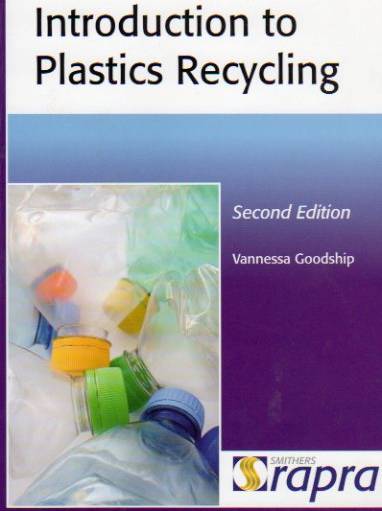 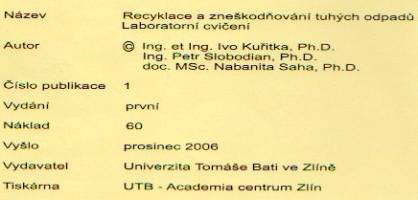 Využitelné – úlohy týkající se plastů
Pro začátečníky
16. 9. 2014
RECYKLACE TERMOPLASTŮ, TERMOSETŮ A PRYŽÍ PŘF MU  1 2014
14
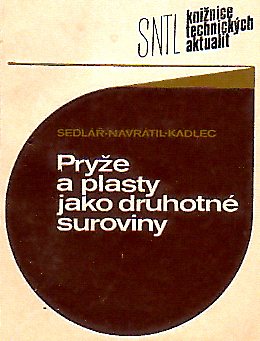 Hodně pozornosti věnováno pryžím a pyrolýzním procesům
Vhodná pro srovnání se současností
Starší kniha z roku 1986
16. 9. 2014
RECYKLACE TERMOPLASTŮ, TERMOSETŮ A PRYŽÍ PŘF MU  1 2014
15
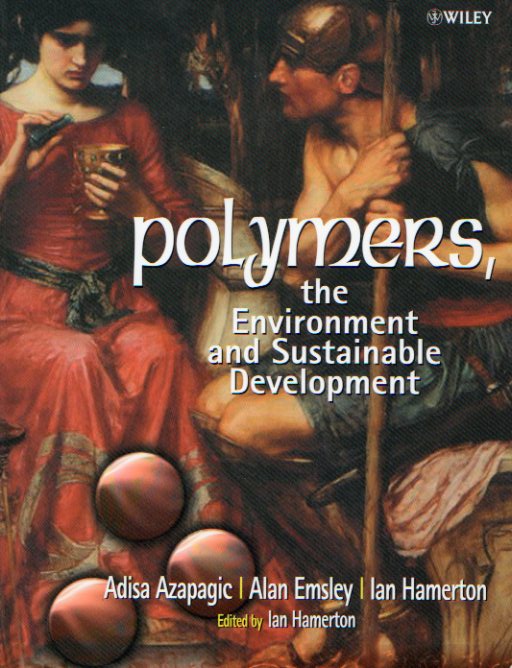 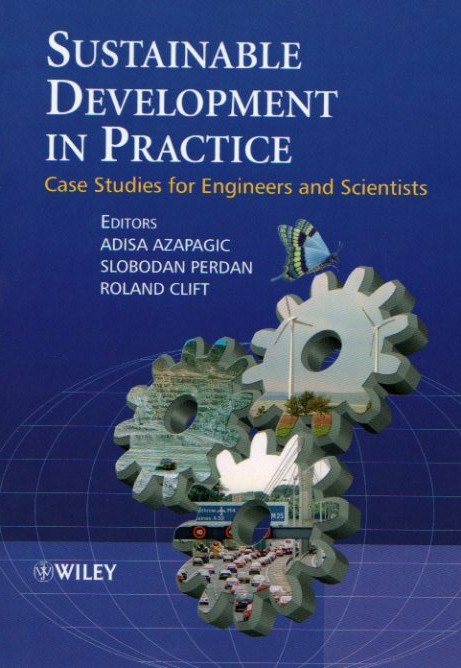 Pro hodně pokročilé
Pro pokročilé
16. 9. 2014
RECYKLACE TERMOPLASTŮ, TERMOSETŮ A PRYŽÍ PŘF MU  1 2014
16
Literatura a zdroje poznání
Časopis ODPADY (měsíčník, česky, bereme na ústavu)
Elektronický měsíčník WASTE  (jsem abonentem, můžu poslat ukázku)
Polymer Degradation and Stability (časopis)
Části časopisů (Plastics & Environment), např. MACPLAS (anglicky)
Konference „ODPADOVÉ FÓRUM“,  Milovy, každoročně
SVĚT BALENÍ  (časopis), řada článků věnována plastům a plastovým odpadům
Plasty a kaučuk (časopis), řada krátkých anotací věnována plastům a plastovým odpadům
…………………..
16. 9. 2014
RECYKLACE TERMOPLASTŮ, TERMOSETŮ A PRYŽÍ PŘF MU  1 2014
17
Legislativa česká
Bez legislativy to nejde:
Sbírka zákonů
Zákony a podzákonné normy
Zákon o odpadech č. 181/2001 Sb.
Vyhláška ministerstva životního prostředí č. 381/2001 Sb.: KATALOG ODPADŮ  (použit zkrácený název)
Plasty se v 381/2001 Sb. Vyskytují hned v několika skupinách, z nichž asi Z HLEDISKA VEŘEJNOSTI nejdůležitější je skupina 15 ODPADNÍ OBALY > máte ke Sbírce přístup?
16. 9. 2014
RECYKLACE TERMOPLASTŮ, TERMOSETŮ A PRYŽÍ PŘF MU  1 2014
18
Legislativa EU
PŘEHLED LEGISLATIVY ČESKÉ & EU:
Odborný slovník anglicko – český a česko – anglický „Ekologie a ochrana životního prostředí“ (ISBN: 80-902541-0-1)
Council Directive 75/442/EEC of 15 July, 1975: „Waste – Framework Directive“
Commission Decision 94/3/EC of 20 December, 1994: „European List of Wastes “ (upřesňuje 75/442/EEC) je to tedy Katalog odpadů podle EU
Různé země mají různá specifika ve věci recyklace plastových odpadů, viz např. Introduction to Plastics Recycling, str. 134
16. 9. 2014
RECYKLACE TERMOPLASTŮ, TERMOSETŮ A PRYŽÍ PŘF MU  1 2014
19
Věda nebo technika?
Recyklace plastů je problém (téma) spíše technický obsahující v sobě minimálně tři obory (odbornosti):
Chemie polymerů (makromolekulární chemie)
Zpracování plastů
Mechanické a jiné (např. dlouhodobá stabilita) vlastnosti výsledných materiálů
16. 9. 2014
RECYKLACE TERMOPLASTŮ, TERMOSETŮ A PRYŽÍ PŘF MU  1 2014
20
Vzájemné ovlivňování recyklačních aktivit
LEGISLATIVA
„NEVIDITELNÁ RUKA TRHU“
SNAHY (TLAKY) O OCHRANU ŽIVOTNÍHO PROSTŘEDÍ
16. 9. 2014
RECYKLACE TERMOPLASTŮ, TERMOSETŮ A PRYŽÍ PŘF MU  1 2014
21
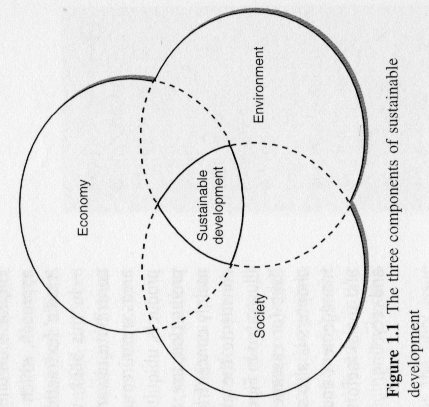 16. 9. 2014
RECYKLACE TERMOPLASTŮ, TERMOSETŮ A PRYŽÍ PŘF MU  1 2014
22
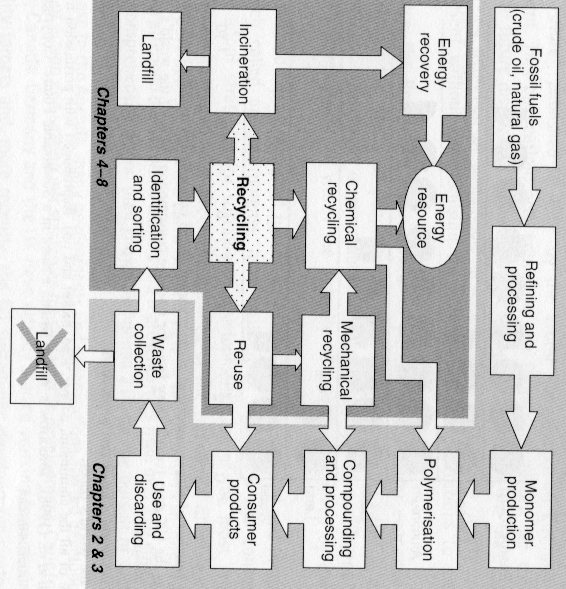 16. 9. 2014
RECYKLACE TERMOPLASTŮ, TERMOSETŮ A PRYŽÍ PŘF MU  1 2014
23
RECYKLACE na území České republiky z  historického hlediska
Pokřik „Hadry, kosti, staré železo“ se ozýval již po městech a vesnicích c. & k. monarchie
Do roku 1989 se sbíraly a recyklovaly hlavně kovy, sklo a papír
Recyklace plastů pocházejících z odpadů domácností je záležitostí posledních cca. 18 – 20 let (výjimky např. láhve od motorových olejů, ……..) – např. sáčky od mléka se ale běžně umývaly a dále používaly
16. 9. 2014
RECYKLACE TERMOPLASTŮ, TERMOSETŮ A PRYŽÍ PŘF MU  1 2014
24
Je-li na něco norma, pak se ji snažme používat …
Národní normy ČSN ….. (často je za tím např. ISO, EN > harmonizace s jinými normami) > www.cni.cz 
Evropské normy ISO, EN > www.iso.org www.cen.eu 
Americké normy ASTM > www.astm.org 
Německé normy DIN > www.din.de 
Bez placené registrace lze získat jen anotaci obsahu!
Normy týkající se recyklace a recyklátů se postupně doplňují!
16. 9. 2014
RECYKLACE TERMOPLASTŮ, TERMOSETŮ A PRYŽÍ PŘF MU  1 2014
25
Je-li na něco norma, pak se ji snažme používat …
ISO 472:1988 Plastics – Vocabulary (anglicky + francouzsky)
EN 15347:2007 Plastics. Recycled Plastics. Characterization of plastics waste 
EN 15342:2007 Plastics. Recycled plastics. Characterization of polystyrene (PS) recyclates
EN 15343:2007 Plastics. Recycled plastics. Plastics recycling traceability and assessment of conformity and recycled content
EN 15344:2007 Plastics. Recycled plastics. Characterization of polyethylene (PE) recyclates
EN 15345:2007 Plastics. Recycled plastics. Characterization of polypropylene (PP) recyclates
EN 15346:2007 Plastics. Recycled plastics. Characterization of poly(vinyl chloride) (PVC) recyclates
EN 15348:2007 Plastics. Recycled plastics. Characterization of poly(ethylene terephthalate) (PET) recyclates
16. 9. 2014
RECYKLACE TERMOPLASTŮ, TERMOSETŮ A PRYŽÍ PŘF MU  1 2014
26
EN 15347:2007 Plastics. Recycled Plastics. Characterization of plastics waste
Contents of EN 15347 include:
Foreword
Introduction
Scope
Normative references
Terms, definitions and abbreviated terms
Requirements
Classification scheme
Quality Assurance
Bibliography
16. 9. 2014
RECYKLACE TERMOPLASTŮ, TERMOSETŮ A PRYŽÍ PŘF MU  1 2014
27
ČSN EN 15347 Plasty - Recyklované plasty - Charakterizace plastových odpadů
ČSN EN 15347 Norma poskytuje schéma pro charakterizaci plastových odpadů, ve kterém jsou uvedeny ty vlastnosti, u kterých musí dodavatel odpadů vypracovat informace dostupné odběrateli a metody zkoušení, kde je to potřebné. Ve schématu jsou informace rozděleny na "Požadované údaje", které jsou povinné a doplňkové "Volitelné údaje", ze kterých si může dodavatel vybrat, pokud chce poskytnout další hodnoty odpadů. Tato norma nezahrnuje charakterizaci plastových recyklátů.
Datum účinnosti: 1.9.2008
Způsob vydání: samostatně tiskem
Způsob převzetí originálu: překlad
16. 9. 2014
RECYKLACE TERMOPLASTŮ, TERMOSETŮ A PRYŽÍ PŘF MU  1 2014
28
Americká norma ASTM D 5033-00
Development of ASTM Standards Relating to Recycling and Use of Recycled Plastics

Rozlišují primární, sekundární, terciární (výroba paliv) a kvartérní (spalování) recyklaci plastů 
Jinak pouze menší odlišnosti od evropských termínů
Stejný význam jako v ČSN  64 003
16. 9. 2014
RECYKLACE TERMOPLASTŮ, TERMOSETŮ A PRYŽÍ PŘF MU  1 2014
29
Národní normy ČSN
ČSN 64 0003 Plasty – Zhodnocení plastového odpadu – Názvosloví (obsahuje i anglické ekvivalenty a synonyma)
ČSN 83 8001 Názvosloví odpadů 
ČSN 64 0001 Plastikářská a gumárenská terminologie
16. 9. 2014
RECYKLACE TERMOPLASTŮ, TERMOSETŮ A PRYŽÍ PŘF MU  1 2014
30
ČSN 64 0003 Plasty – Zhodnocení plastového odpadu – Názvosloví
16. 9. 2014
RECYKLACE TERMOPLASTŮ, TERMOSETŮ A PRYŽÍ PŘF MU  1 2014
31
Extruder neboli VYTLAČOVACÍ STROJ
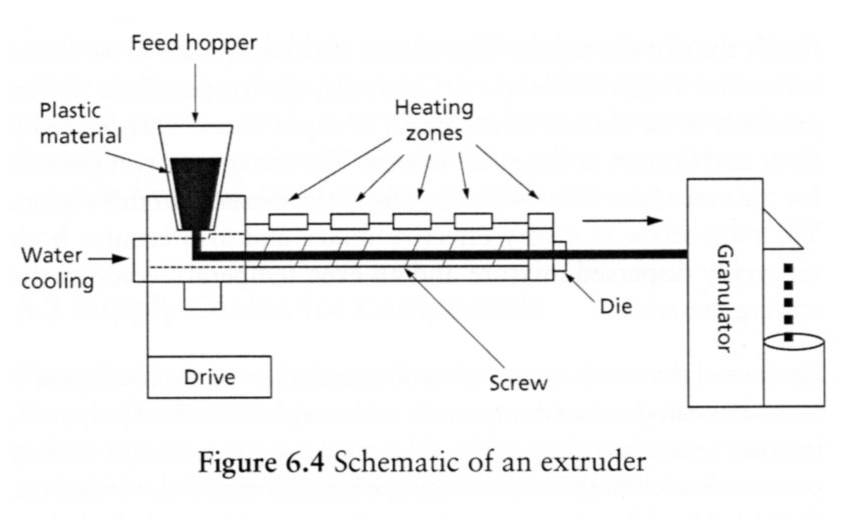 16. 9. 2014
RECYKLACE TERMOPLASTŮ, TERMOSETŮ A PRYŽÍ PŘF MU  1 2014
32
Zhodnocení plastového odpadu – Nenormované, leč používané výrazy
16. 9. 2014
RECYKLACE TERMOPLASTŮ, TERMOSETŮ A PRYŽÍ PŘF MU  1 2014
33
Fyzikální recyklace plastů, fyzikální recyklování plastů
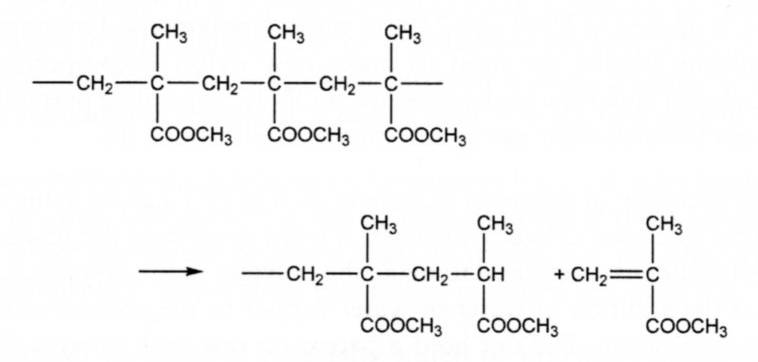 16. 9. 2014
RECYKLACE TERMOPLASTŮ, TERMOSETŮ A PRYŽÍ PŘF MU  1 2014
34
Chemická recyklace plastů, chemické recyklování plastů
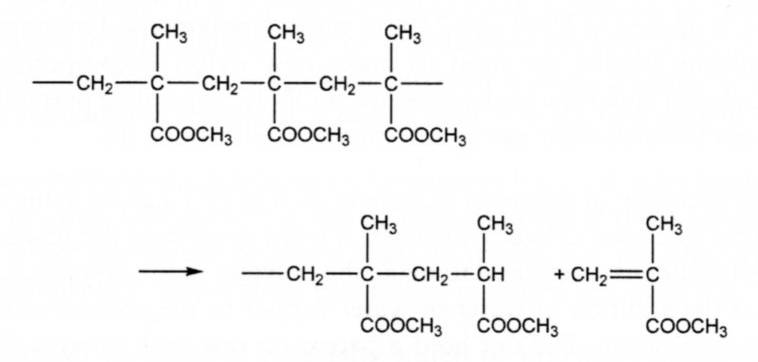 16. 9. 2014
RECYKLACE TERMOPLASTŮ, TERMOSETŮ A PRYŽÍ PŘF MU  1 2014
35
Surovinové zhodnocení plastů
16. 9. 2014
RECYKLACE TERMOPLASTŮ, TERMOSETŮ A PRYŽÍ PŘF MU  1 2014
36
Energetické zhodnocení plastů
16. 9. 2014
RECYKLACE TERMOPLASTŮ, TERMOSETŮ A PRYŽÍ PŘF MU  1 2014
37
ČSN 64 0003 Plasty – Zhodnocení plastového odpadu – Názvosloví
16. 9. 2014
RECYKLACE TERMOPLASTŮ, TERMOSETŮ A PRYŽÍ PŘF MU  1 2014
38
ČSN 64 0003 Plasty – Zhodnocení plastového odpadu – Názvosloví
16. 9. 2014
RECYKLACE TERMOPLASTŮ, TERMOSETŮ A PRYŽÍ PŘF MU  1 2014
39
ČSN 64 0003 Plasty – Zhodnocení plastového odpadu – Názvosloví
16. 9. 2014
RECYKLACE TERMOPLASTŮ, TERMOSETŮ A PRYŽÍ PŘF MU  1 2014
40
Regenerát versus recyklát
16. 9. 2014
RECYKLACE TERMOPLASTŮ, TERMOSETŮ A PRYŽÍ PŘF MU  1 2014
41